Модели и моделирование
Что такое моделирование?
Моделирование – метод создания и    использования моделей.
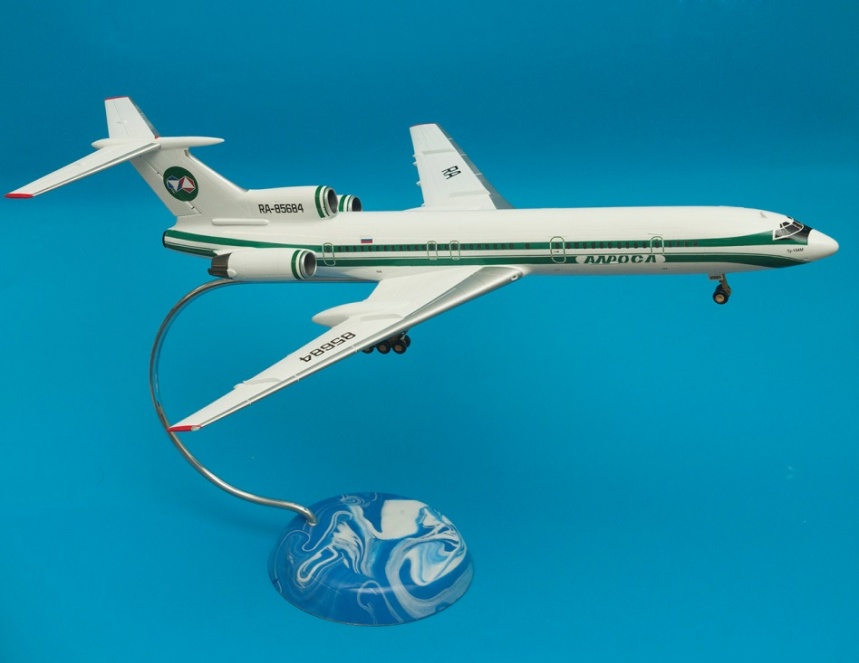 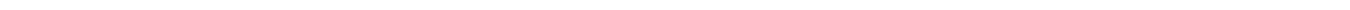 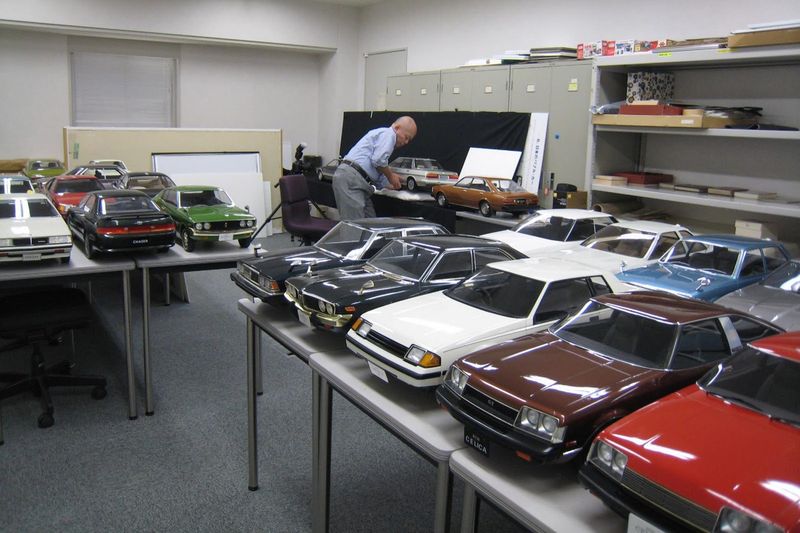 Что такое модель?
Модель – новый объект, который                   отражает существенные с точки зрения    моделирования признаки изучаемого предмета ( процесса, явления)
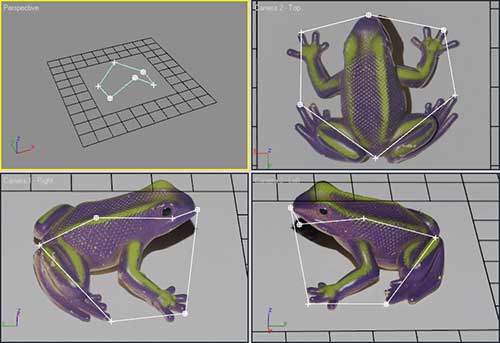 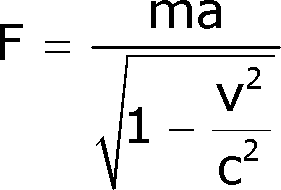 Типы моделей
Информационная модель
Натуральная (материальная) модель
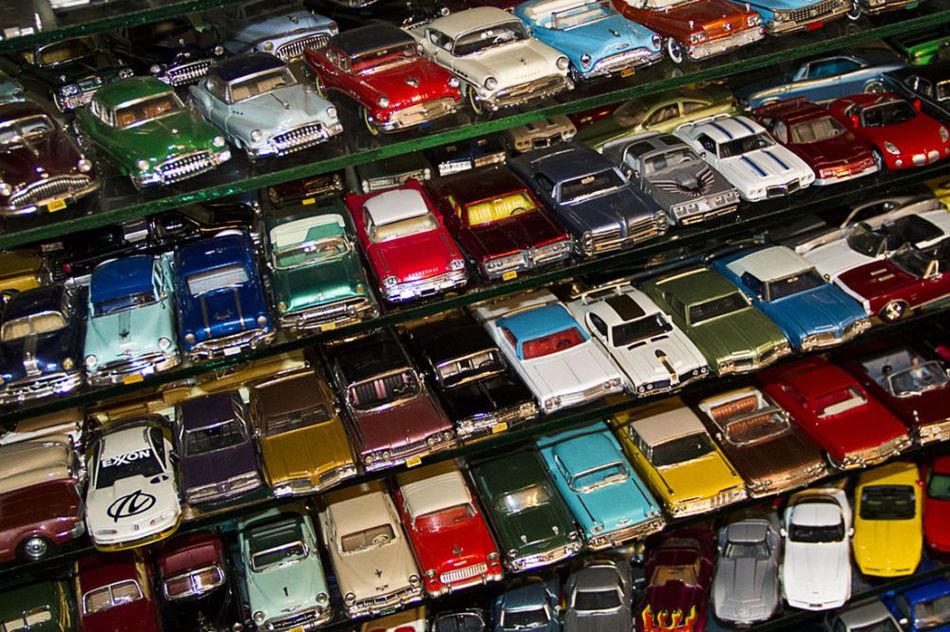 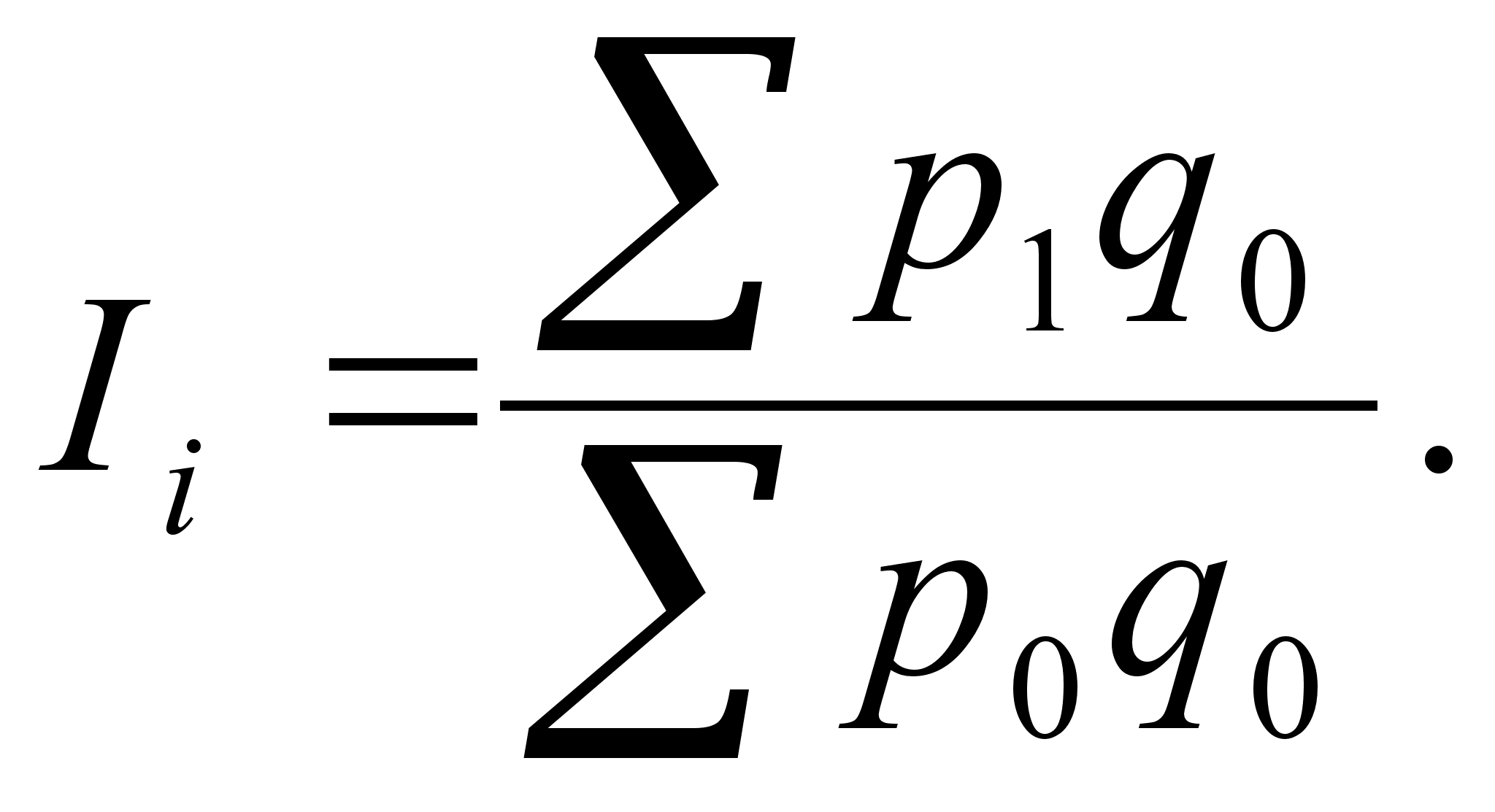 Информационная модель
Информационная модель – описание объекта – оригинала на одном из языков представления (кодирования) информации.
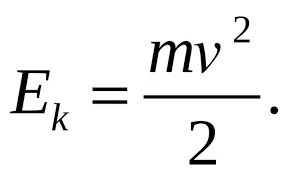 Этапы построения информационной модели
Более подробно о каждом этапе
Реальный объект – это предмет по которой делают модель (исходный объект, прототип, оригинал)
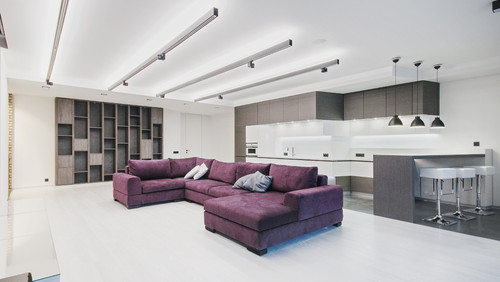 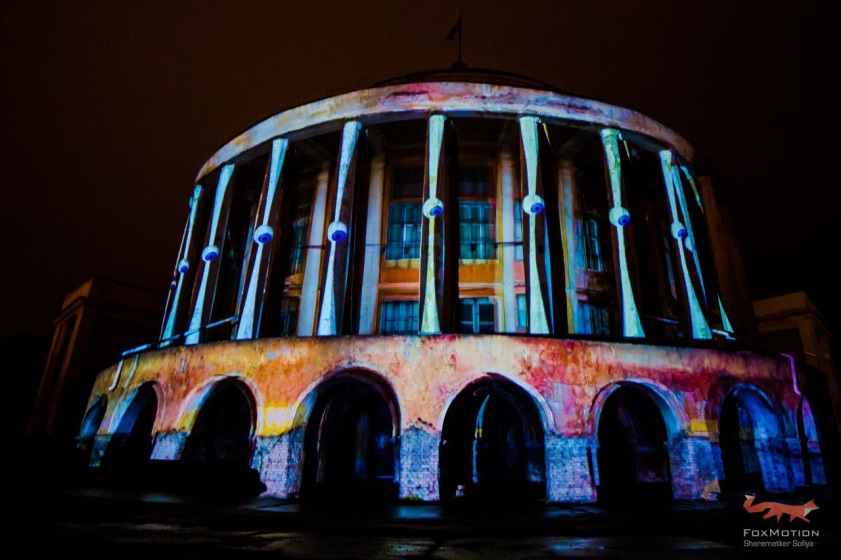 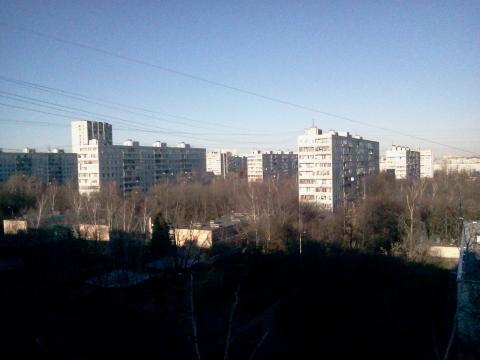 2. Существенные признаки – важные, главные признаки отраженные в модели.
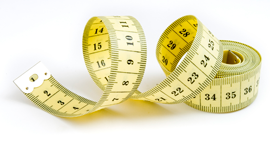 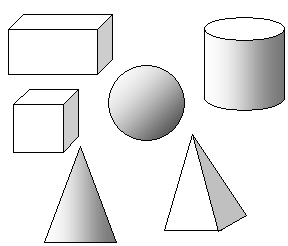 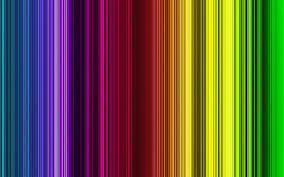 3. Информационная модель
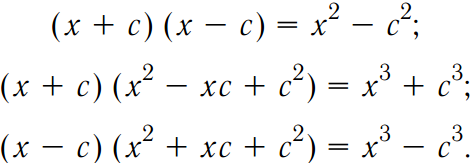 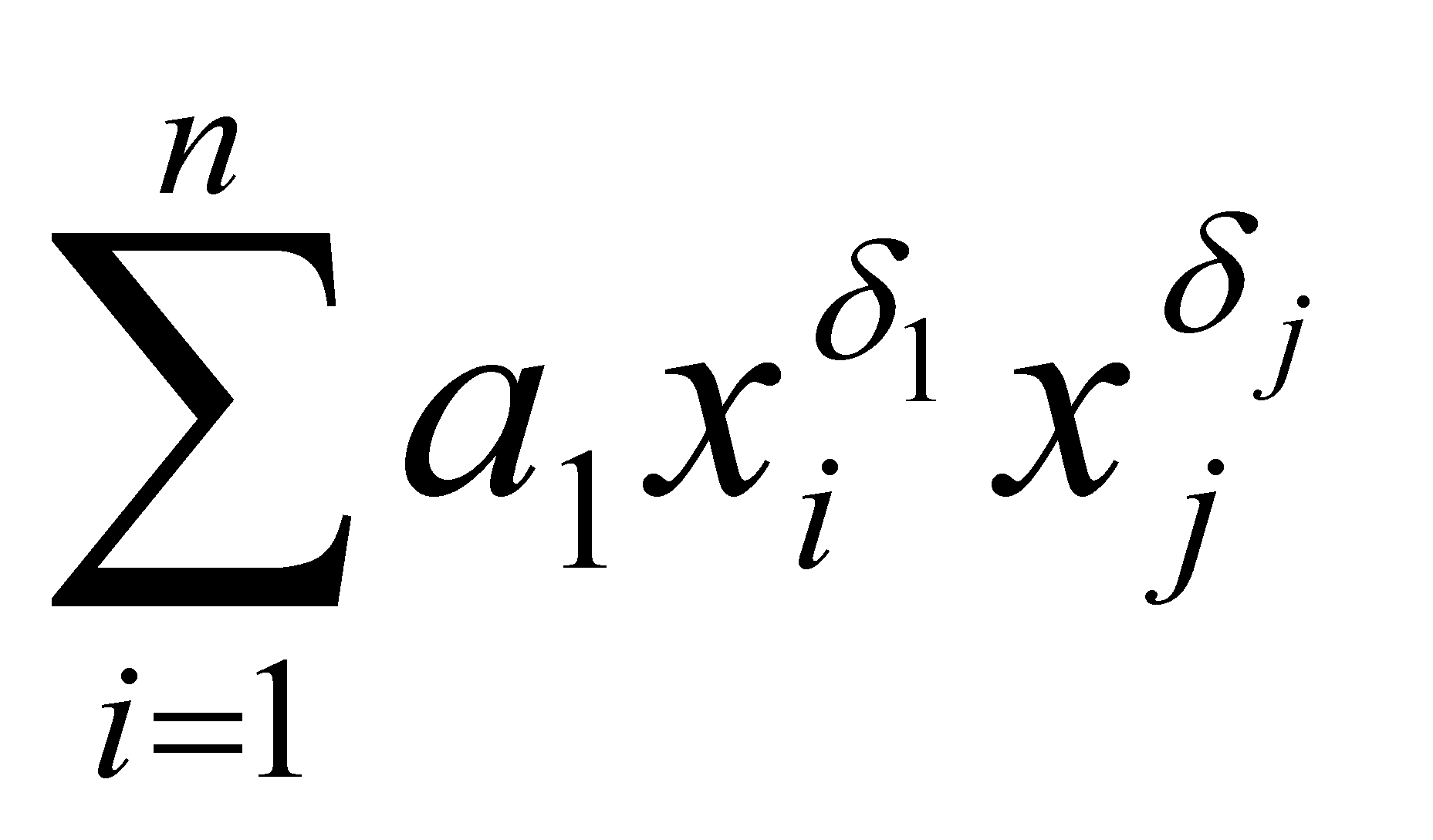 Благодарю за внимание!